Droit et grands enjeux du monde contemporain
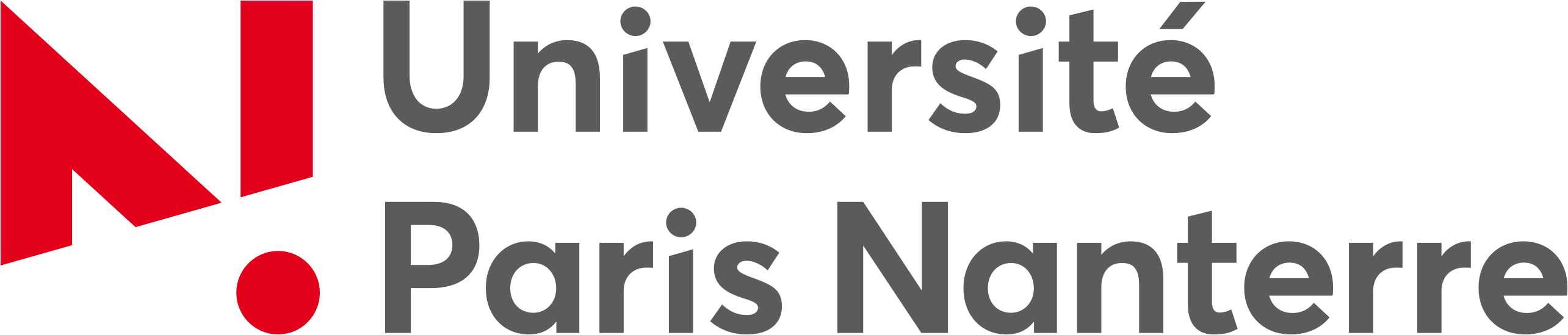 Charlotte GIRARD
Maîtresse de Conférences de droit public
2022-2023
La pratique constitutionnelle ou constitutionnalisme
C’est une idéologie apparue avec les Lumières (mouvement d’idées du XVIIIe s.) selon laquelle les constitutions devraient remplir nécessairement une fonction de limitation du pouvoir.
 
Donc le rôle des constitutions serait de limiter (ou encadrer) le pouvoir de l’État.
Définition de la constitution
La constitution est l’ensemble des règles qui régissent l’exercice du pouvoir politique ou pouvoir de l’État.
Autrement dit, c’est l’ensemble des règles relatives à l’organisation de l’État, c’est-à-dire à la désignation des personnes qui exercent le pouvoir de l’État, à leurs compétences, à leurs rapports mutuels.
Les fonctions d’une constitution, d’un point de vue politique
→ organiser la transmission et l'exercice du pouvoir
→ fonder la légitimité des gouvernants
→ traduire les compromis entre les forces politiques qui rédigent les constitutions
→ être un élément d'intégration nationale et de production de la citoyenneté
Les fonctions de la constitution, d’un point de vue juridique
→ être le fondement de la validité de l'ordre juridique tout entier (fonction de fondement)
→ déterminer les modalités de désignation des gouvernants et leur attribuer des compétences (fonction d'imputation)
→ énoncer des principes qui justifient d'autres règles déjà posées et de futures interprétations particulières du texte (fonction de justification)
La constitution comme méthode (juridique) pour l’exercice du pouvoir de l’Etat
La constitution est le moyen juridique d'identifier et de mettre en œuvre le pouvoir politique.

Pratiquement, la méthode constitutionnelle ou constitutionnalisme consiste dans l'organisation d'une hiérarchie des normes dominée par le texte constitutionnel entendu largement.
Le contenu de la constitution
C’est ce qu’on appelle la constitution matérielle. C’est un contenu particulier qui la signale comme constitution.
Par exemple, si une norme a pour objet l’organisation des pouvoirs publics, on peut présumer qu’elle est constitutionnelle.
Les sources de la constitution matérielle
La constitution formelle
Les lois organiques
Les règlements des assemblées
Des lois ordinaires
La constitution formelle
C'est l'ensemble des règles, quel que soit leur objet qui sont énoncées dans la forme constitutionnelle.
→ contenues dans un document spécial portant le nom « constitution »
→ valeur supérieure à celle de toutes les normes positives de l'ordre juridique
→ ne peuvent être modifiées que par une procédure spéciale (rigidité de la constitution)
Qui y a t’il dans une constitution ?
(définition matérielle de la constitution)
Au sens étroit
= Règles d'organisation et de fonctionnement des pouvoirs publics et règles de répartition des compétences entre ces pouvoirs
Qui y a t’il dans une constitution ?
Au sens large
= Normes par rapport auxquelles le Conseil constitutionnel exerce son contrôle de constitutionnalité
Cf. notion de « bloc de constitutionnalité » qui a connu plusieurs élargissements successifs :les préambules des constitutions de 1958 et 1946la DDHC 1789la Charte de l'environnement 2004les PFRLRles PPNTles PVCles OVC
Les lois organiques
Des lois ordinaires dont le contenu est matériellement constitutionnel parce que relatif à l'organisation et au fonctionnement des pouvoirs publics
OU
Des textes élevés à un rang intermédiaire entre la loi et la constitution dans la hiérarchie des normes
Article 61 al 1 C° Les lois organiques, avant leur promulgation, (…)  doivent être soumis[es] au Conseil Constitutionnel qui se prononce sur leur conformité à la Constitution.
Règlements des assemblées
Les règlements des assemblées complètent la constitution pour tout ce qui concerne le fonctionnement et l'organisation internes des assemblées parlementaires : le travail parlementaire
→ détail de la procédure législative, rôle des commissions, rôle du bureau, ordre de parole

Art. 61 al 1 (…) les règlements des assemblées parlementaires, avant leur mise en application, doivent être soumis au Conseil Constitutionnel qui se prononce sur leur conformité à la Constitution.
Lois ordinaires
= textes matériellement constitutionnels (organisation et fonctionnement des pouvoirs publics) mais votés simplement par le Parlement sans autre formalité
Contrôle de la suprématie de la constitution
Une norme possède une valeur juridique supérieure à celle d'une autre, si et seulement si l'édiction d'une seconde norme contraire à la première peut être sanctionnée, en général, par l'annulation de la nouvelle norme.
Le problème de la légitimité du contrôle de la loi
1) S'il n'existe aucun contrôle, alors le législateur peut violer la constitution.
Elle n'est donc ni supérieure aux lois, ni obligatoire.
MAIS
2) Dans un système politique démocratique, les lois sont faites par le peuple souverain ou, en son nom, par ses représentants.
Elles sont donc a priori incontrôlables.
Le problème de la légitimité du contrôle de la loi
CONSEQUENCE :
Le contrôle confié à une autorité qui n'est pas le peuple retire au système son caractère démocratique.
SI BIEN QUE
Le constituant doit renoncer
→ ou bien à la suprématie de la constitution
→ ou bien à la démocratie
Comment échapper à ce dilemme ?
1) En jouant sur les notions de démocratie et/ou de contrôle
a) A propos de la démocratie
Arg n°1 : La démocratie représentative n'est pas LA démocratie, contrairement à la démocratie directe. Donc contrôler la volonté des représentants n'est pas une atteinte à la démocratie.
Arg n°2 : La démocratie ne se résume pas au pouvoir de la majorité. Elle englobe la protection de la minorité : le contrôle de constitutionnalité est un moyen de protéger la minorité.
Comment échapper à ce dilemme ?
1) En jouant sur les notions de démocratie et/ou de contrôle
b) A propos du contrôle
Avant que la loi ait été contrôlée, la loi n'exprime que la volonté particulière d'un législateur.
Elle est donc contrôlable sans porter atteinte au pouvoir législatif souverain et sans s'opposer à la volonté du peuple.
Comment échapper à ce dilemme ?
2) En démontrant que le rôle du juge n'est pas politique
Comme le fait la théorie moderne de l'interprétation qui affirme que le rôle du juge consiste à effectuer un raisonnement spécifique qui exclut le caractère politique du pouvoir du juge
Le contrôle de constitutionnalité dépend de 2 variables :
1) Qui contrôle ?Quel juge ? Quel organe ?= variable organique
2) Quand ? Quoi ?Quelle procédure ?= variable procédurale
Qui contrôle ?
2 conceptions du contrôle de constitutionnalité
Conception n°1
Le contrôle de constitutionnalité fait partie des attributions normales du pouvoir juridictionnel
DONC les juridictions ordinaires sont les juges constitutionnels
= CONTRÔLE DECENTRALISE ET DIFFUS
= Une fonction inhérente au pouvoir judiciaire
If two laws conflict with each other, the courts must decide on the operation of each. So if a law be in opposition to the constitution: (...) the court must determine which of these conflicting rules governs the case. This is of the very essence of judicial duty.
= Décision Marbury v. MadisonCour suprême des Etats-Unis, 1803
Conception n°2
Le contrôle de constitutionnalité remplit une fonction spécifique
→ juge constitutionnel = collège de magistrats spécialisés et existence autonome
+ monopole du contrôle de constitutionnalité
= CONTRÔLE CENTRALISE
Raisons et risque d’un juge spécialisé
→ méfiance à l'égard des juges ordinaires compromis avec le précédent régime dictatorial
→ moindre aura des juges que dans les pays de common law
→ risque décuplé de divergences jurisprudentielles dû au dualisme juridictionnel
Options procédurales
3 types de recours
1. le recours préjudiciel
c'est la question posée à la juridiction constitutionnelle par une juridiction ordinaire à l'occasion d'un litige particulier à propos de la constitutionnalité d'une loi applicable en l'espèce
3 types de recours
2. Le recours direct
c'est le recours qui permet à un justiciable de saisir le juge constitutionnel sans intermédiaire et sans filtre des tribunaux ordinaires
Conditions d’utilisation : épuisement des voies de recours inférieures et objet restreint parfois
Effets : hiérarchisation et suprématie du juge constitutionnel
3 types de recours
3. La saisine par des autorités politiques
c'est le contrôle, le plus souvent facultatif, suscité par les autorités politiques habilitées à saisir le juge constitutionnel par la constitution
Bonne continuation !